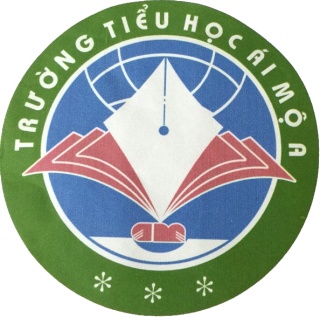 PHÒNG GD&ĐT  QUẬN LONG BIÊN
TRƯỜNG TIỂU HỌC ÁI MỘ A
MÔN: ĐỊA LÍ - LỚP 5
Tiết 1 – Tuần 1
TÊN BÀI: VIỆT NAM ĐẤT NƯỚC CHÚNG TA

GV thực hiện: Nguyễn Ngọc Ánh
Địa lí
Việt Nam đất nước chúng ta
1. Vị trí địa lí và giới hạn
Đọc SGK trả lời các câu hỏi sau:
+ Việt Nam nằm ở đâu? Thuộc khu vực nào?
+ Lãnh thổ  Việt Nam bao gồm những phần nào?
-Quan sát hình 1
+ Chỉ phần đất liền của nước ta trên lược đồ.
+ Phần đất liền của nước ta giáp với những nước nào?
+ Biển bao bọc phía nào phần đất liền của nước ta? Tên biển là gì?
+ Kể tên một số đảo và quần đảo của nước ta.
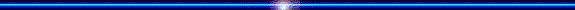 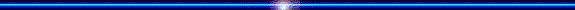 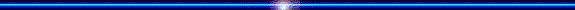 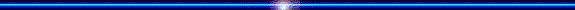 L­îc ®å ®«ng nam ¸
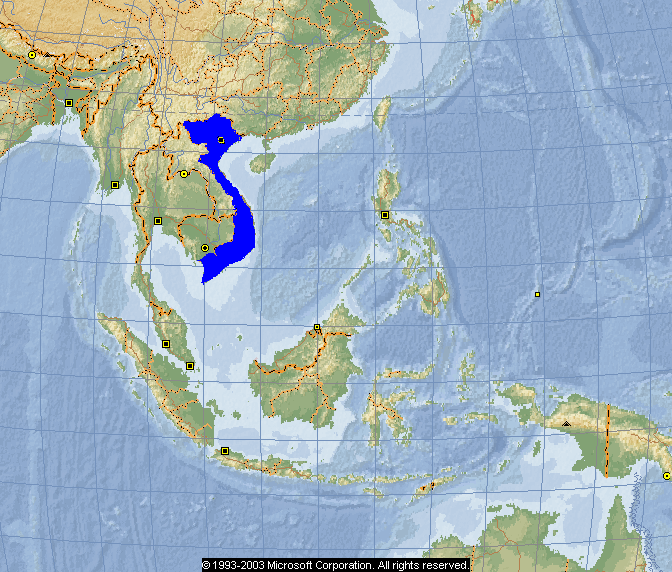 Trung quèc
myanma
ChÝ tuyÕn B¾c
Lµo
Th¸i lan
B  i  Ó  n    ®  «  n  g
Philippin
campuchia
Brunªy
XÝch ®¹o
M  a  l  a  y  x  i  a
Xin-ga-po
I     n    ®    «    n    ª    x    i    a
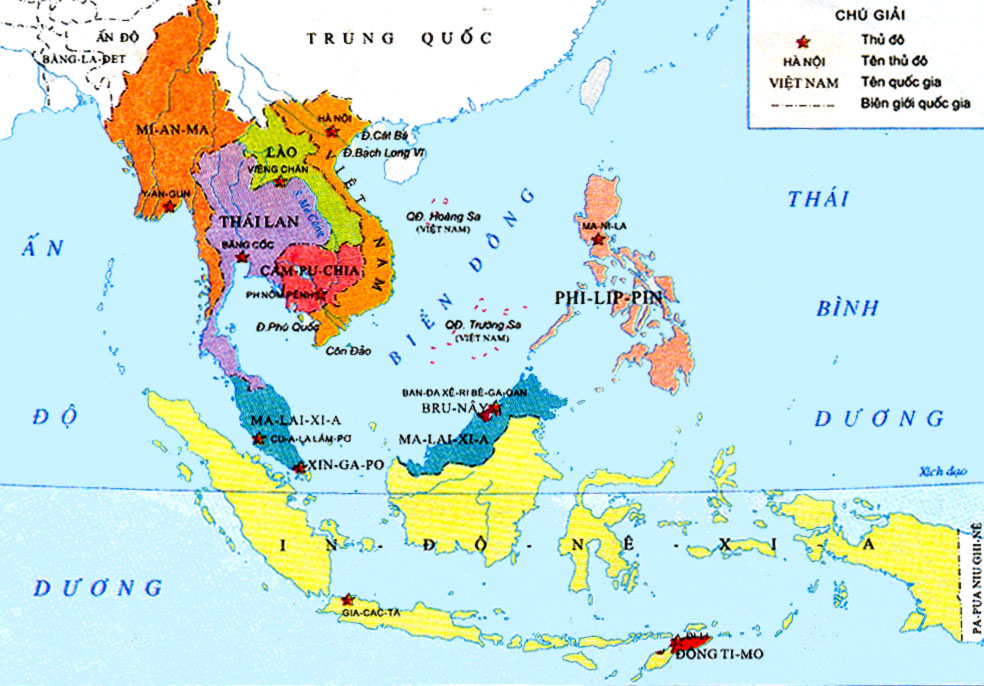 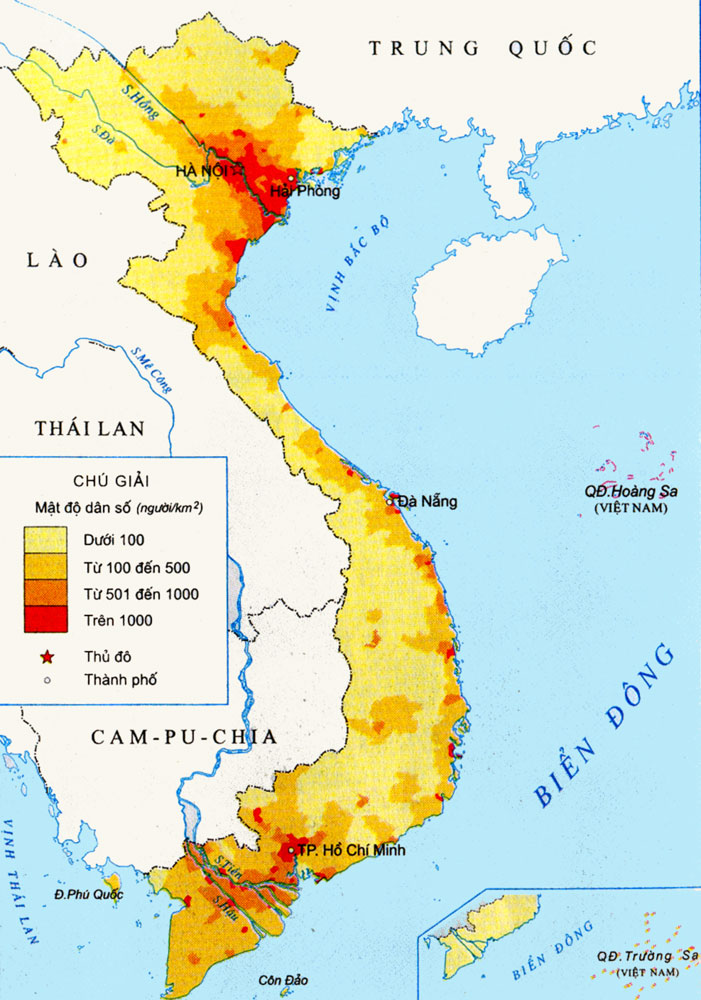 Bản đồ 
Việt Nam
+ Chỉ trên bản đồ vị trí và giới hạn của nước ta.
Địa lí
Việt Nam đất nước chúng ta
1. Vị trí địa lí và giới hạn
- N­íc ta n»m trên bán đảo Đông Dương, thuộc khu vùc Đ«ng Nam Á. Đất nước ta gồm phần đất liền, biển, đảo và quần đảo.
 - Phần đất liền của nước ta giáp với Trung Quốc, Lào và Cam- pu- chia.
 - Biển bao bọc toàn bộ phía Đông và phía Nam của nước ta.
Địa lí
Việt Nam đất nước chúng ta
1. Vị trí địa lí và giới hạn
+ Vị trí nước ta như vậy thì có những thuận lợi và khó khăn gì?
VÞ trÝ n­íc ta thuËn lîi cho viÖc giao l­u víi c¸c n­íc 
trên thế giới bằng đường bộ, đường biển, đường hàng
 không.
Khó khăn: Vì nước ta ở sát biển  nên hay có bão  về
mùa hè và mùa thu.
2. Hình dạng và  diện tích
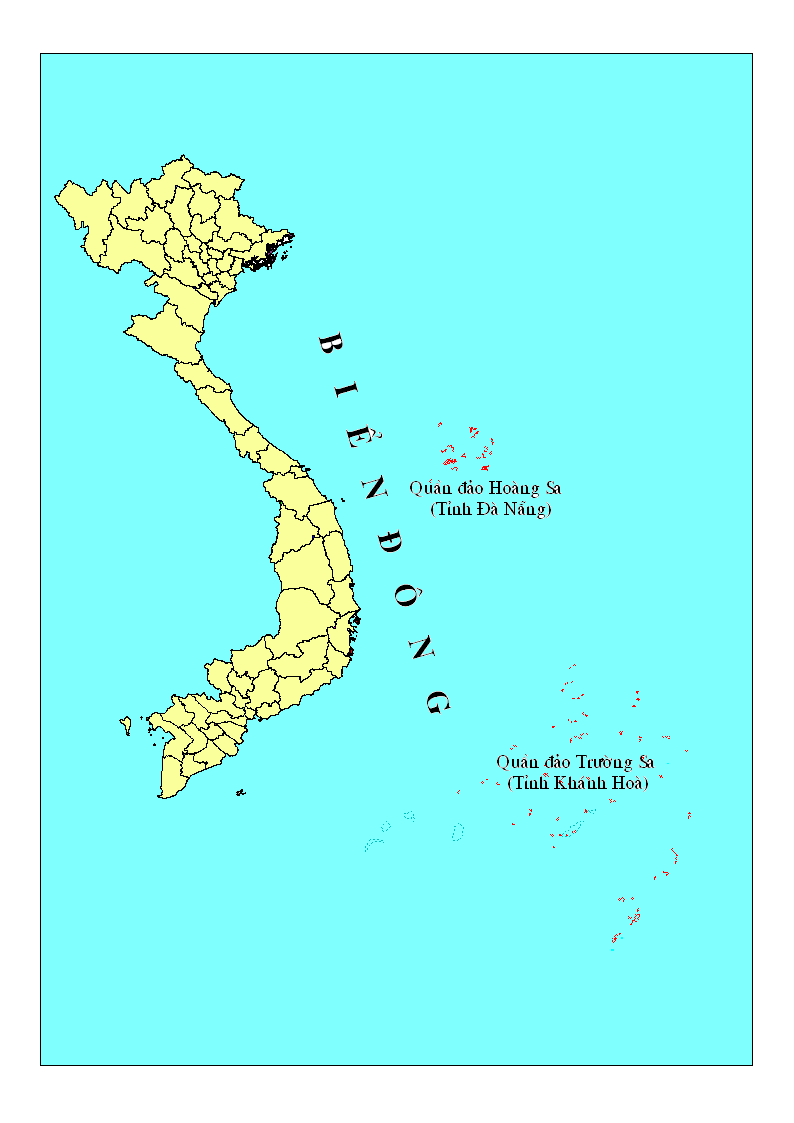 1650km
50km
+Từ bắc vào Nam nước ta dài bao nhiêu km?
+ Chỗ hẹp nhất bao nhiêu km?
+ Diện tích phần đất liền nước ta bao nhiêu km2?
Từ Bắc vào Nam, phần 
đất liền nước ta dài 1650
Km.
Nơi hẹp nhất là 50 km.
Diện tích lãnh thổ nước ta
 vào khoảng 330.000km.
§. Phó Quèc
C«n §¶o
DiÖn tÝch: 
330 000km2
Địa lí
Việt Nam đất nước chúng ta
2. Hình dạng và  diện tích
PhÇn ®Êt liÒn nước ta hÑp ngang, tr¶i dµi theo ph­¬ng B¾c Nam với đường bờ biển cong hình chữ S.
 DiÖn tÝch kho¶ng 330 000km2.
Bài tập
Điền từ thích hợp vào chỗ trống.
a) Từ Bắc vào Nam theo đường thẳng, phần đất liền nước ta dài
...................
1650 km
b) Từ tây sang đông nơi hẹp nhất là ở
chưa đầy
...................
Đồng Hới
...................
50 km
c) Diện tích lãnh thổ Việt Nam rộng khoảng
...................
330.000 km2
Đông
Nam
d) Biển bao bọc phía ………  và phía …………. của nước ta.